Тема урока: Анализаторы. Строение и функции зрительного анализатора.
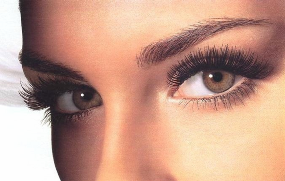 Части анализатора:-рецептор;-проводник;-центр коры полушарий головного мозга
Эволюция органа зрения
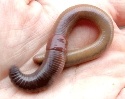 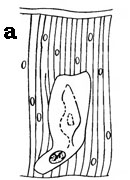 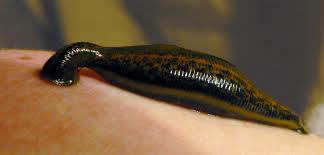 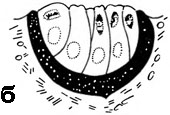 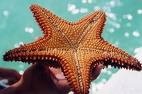 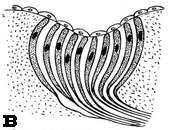 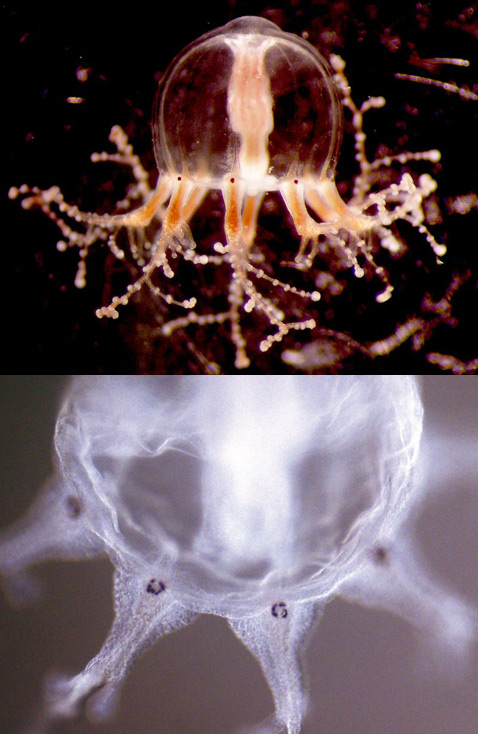 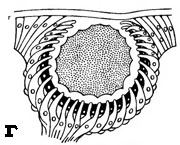 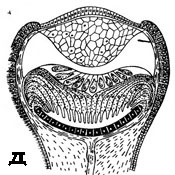 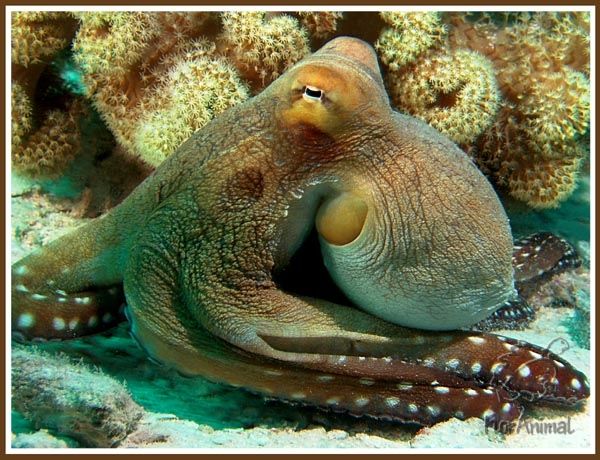 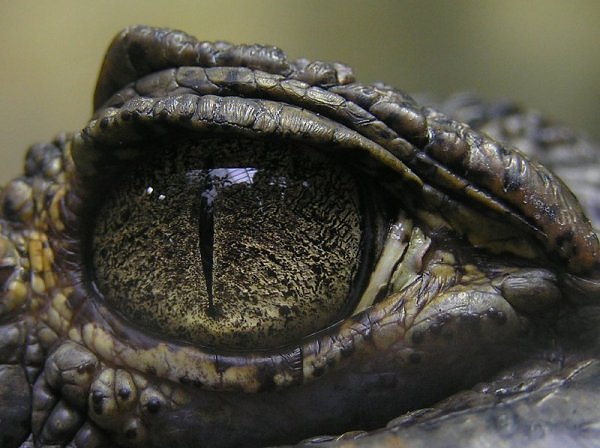 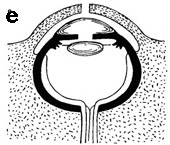 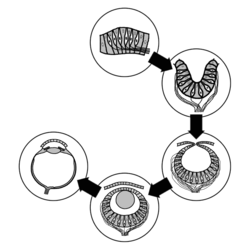 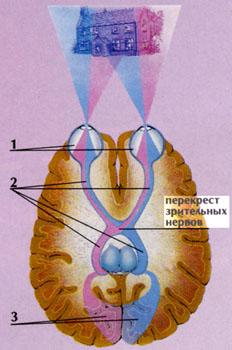 1.Глаза  2.Проводник( нервы) 3.Зрительная зона коры больших полушарий
Вспомогательный аппарат
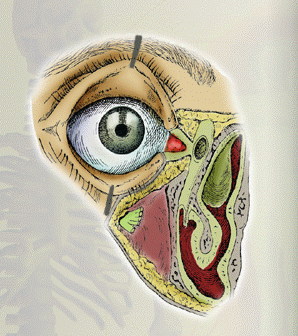 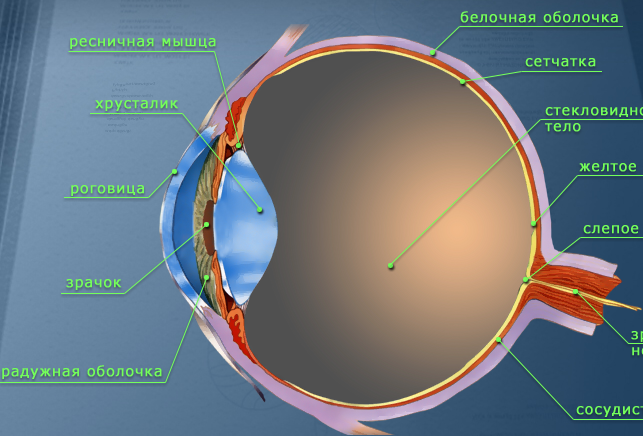 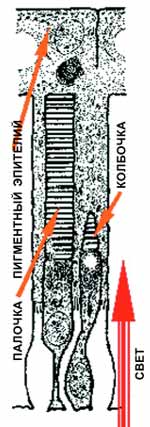 Сетчатка (0,15 – 0,20 мм) внутренняя оболочка глаза, состоящая из фоторецепторов: палочек и колбочек.
Палочки – рецепторы,
 воспринимающие черно – белое
 изображение -120 млн.
Колбочки – рецепторы,
 различающие синий, зеленый 
и красный цвета(7 млн).
 Все остальные цвета – смешанные.
Глазное дно
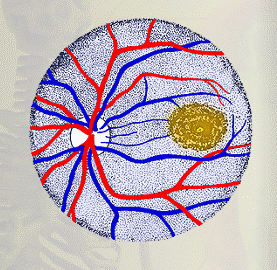 Механизм работы оптической системы глаза.
Отраженные от предмета лучи света проходят через оптическую систему глаза и создают обратное и уменьшенное изображение на сетчатке  
    (мозг«переворачивает» обратное изображение, и оно воспринимается как прямое).
D = +59дптр
F = 17 мм
Зрение и оптическая система глаза.
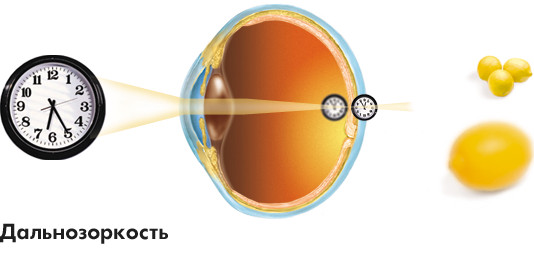 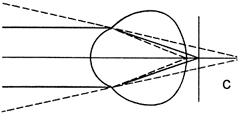 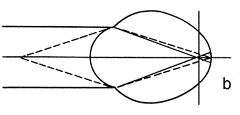 Домашнее задание:стр.73-75 пересказ;зарисовать строение глаза на стр. 73